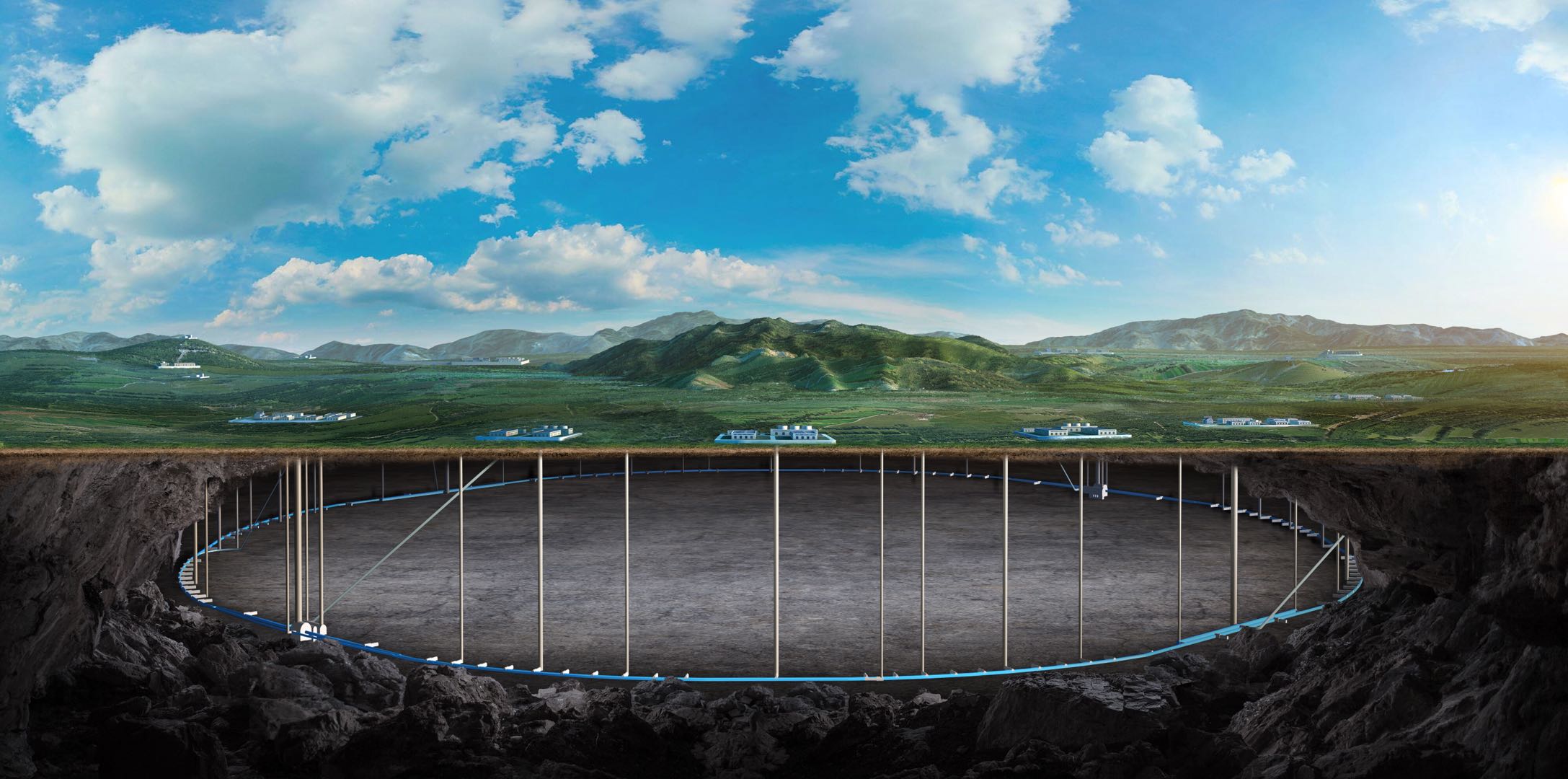 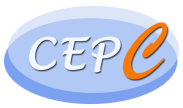 CEPC vertex Detector
Zhijun Liang
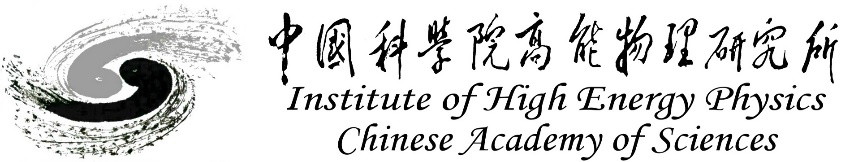 1
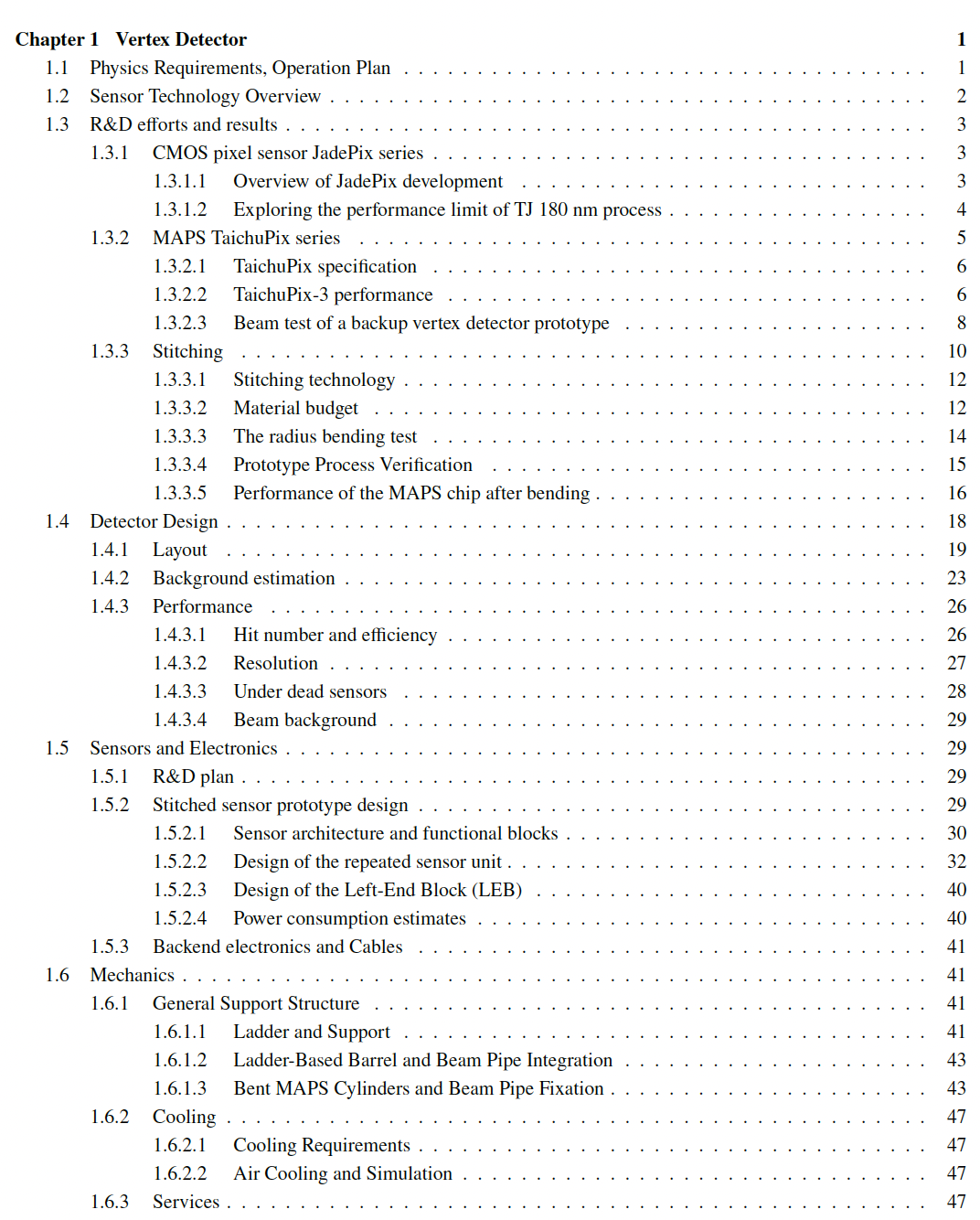 Ref-TDR
More than 50 pages ready 

Introduction part (ready)
R & D part 
Jadepix/Taichu (1st draft ready)
Stitching (1st draft ready)
Detector design 
Physics Layout (1st draft ready)
Background ( Z pole estimation to be updated)
Stitching design (1st draft ready) 
Mechanics (1st draft ready, more )
https://latex.ihep.ac.cn/project/6745179fef5108a66841008a
2
TDR version for Sunday this week
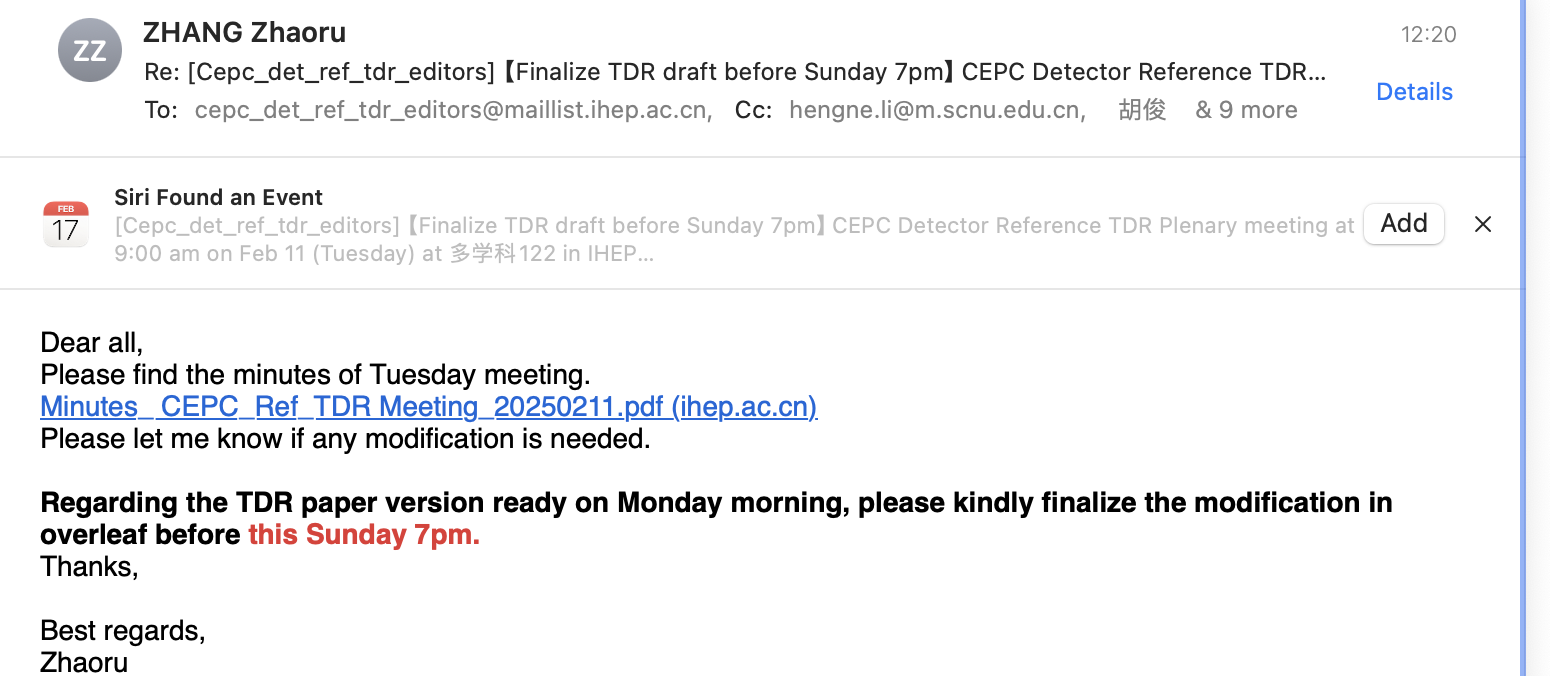 3
R & D plan
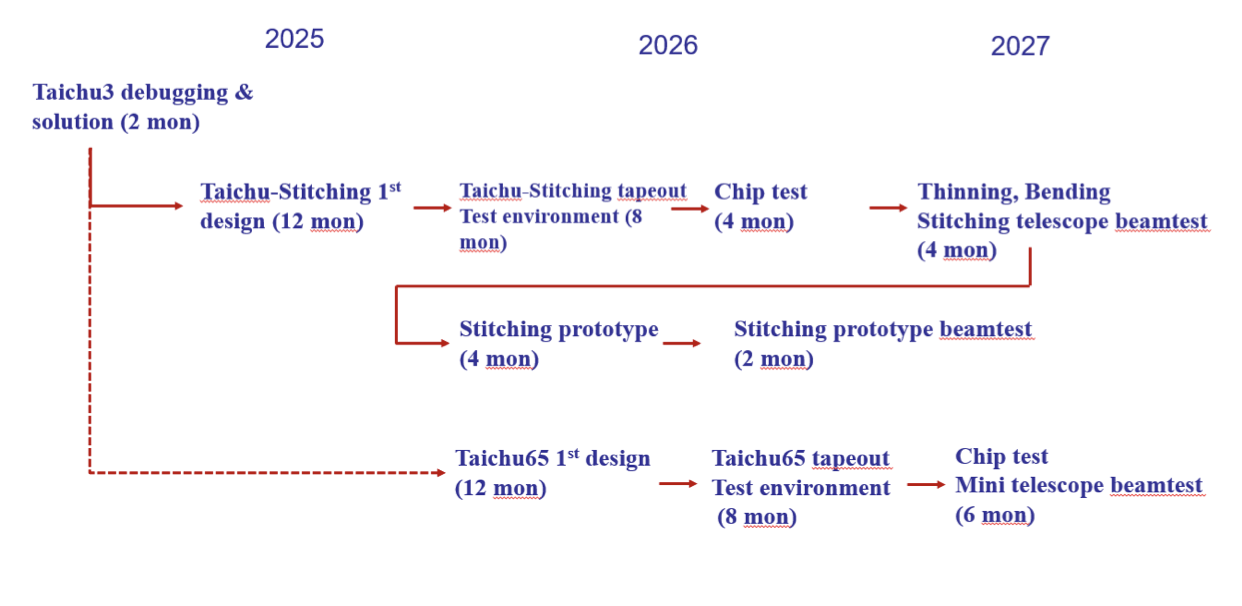 4